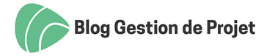 Matrice d’Ansoff
Modèle de base
Développement du marché
Diversification
Nouveaux Marchés
Pénétration du marché
Développement de produits ou services
Marchés Existants
Produits/Services Existants
Nouveaux Produits/Services
Matrice d’Ansoff
Modèle étendu
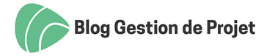 Diversification
partielle – nouveaux segments clientèle
Diversification – nouveaux produits et marchés
Développement 
de segments clientèle
Nouveaux Marchés
Diversification
partielle – Expansion géographique de nouveaux produits
Expansions géographiques
 du mrché
Diversification 
adaptée – Expansion géographique du marché
Marchés Etendus
Augmentation de la pénétration
 du marché
Amélioration expansion des Produits
Développement 
de nouveaux produits ou Services
Marchés Existants
Nouveaux Produits/Services
Produits/Services Existants
Evolution
Produits/Services